ÖZOFAGUS  STENTLERİ
EĞİTİM  SONRASI HEMŞİRE EĞİTİM PROGRAMI
                                                                           ÖZOFAGUS  STENTLERİ
Prof.Dr.Ahmet Dobrucalı

İÜ. Cerrahpaşa Tıp Fakültesi
Gastroenteroloji Bilim Dalı
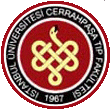 1
Etimoloji
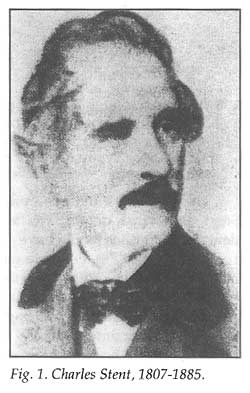 Merriam Webster International Dictionary; 

1-










2- İngiliz diş hekimi  ‘Charles  Stent’  (1807–1885) 
     Alman plastik cerrah   ‘Johannes  Fredericus Samuel Esser’  (1877- 1946)
Latince
Extendere ,  Extentus 
(germek, uzatmak, esnetmek)
İngilizce 
Extenten  (gerilme, germe, uzatma, genişleme)

 Stenten

STENT
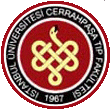 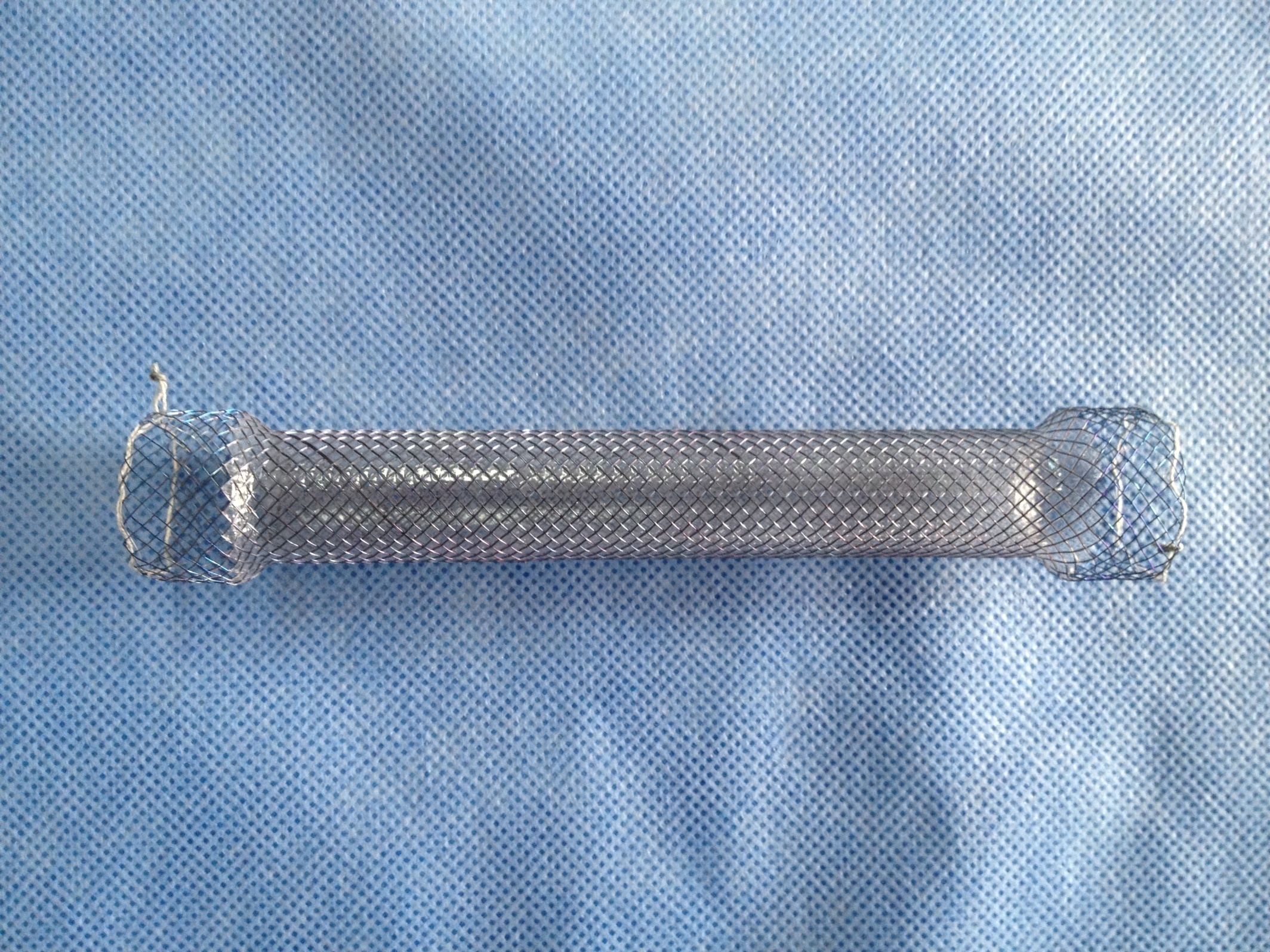 Stent
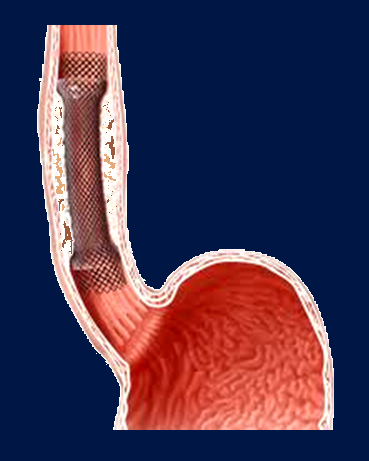 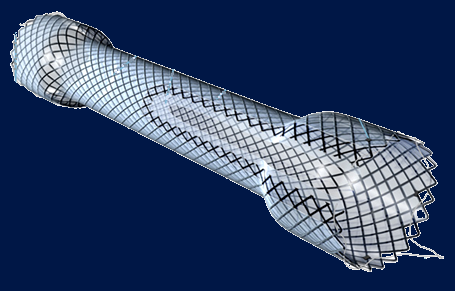 Uzunluk (mm)
Stent  gövde çapı (mm)
Huni çapı                  (mm)
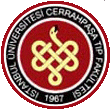 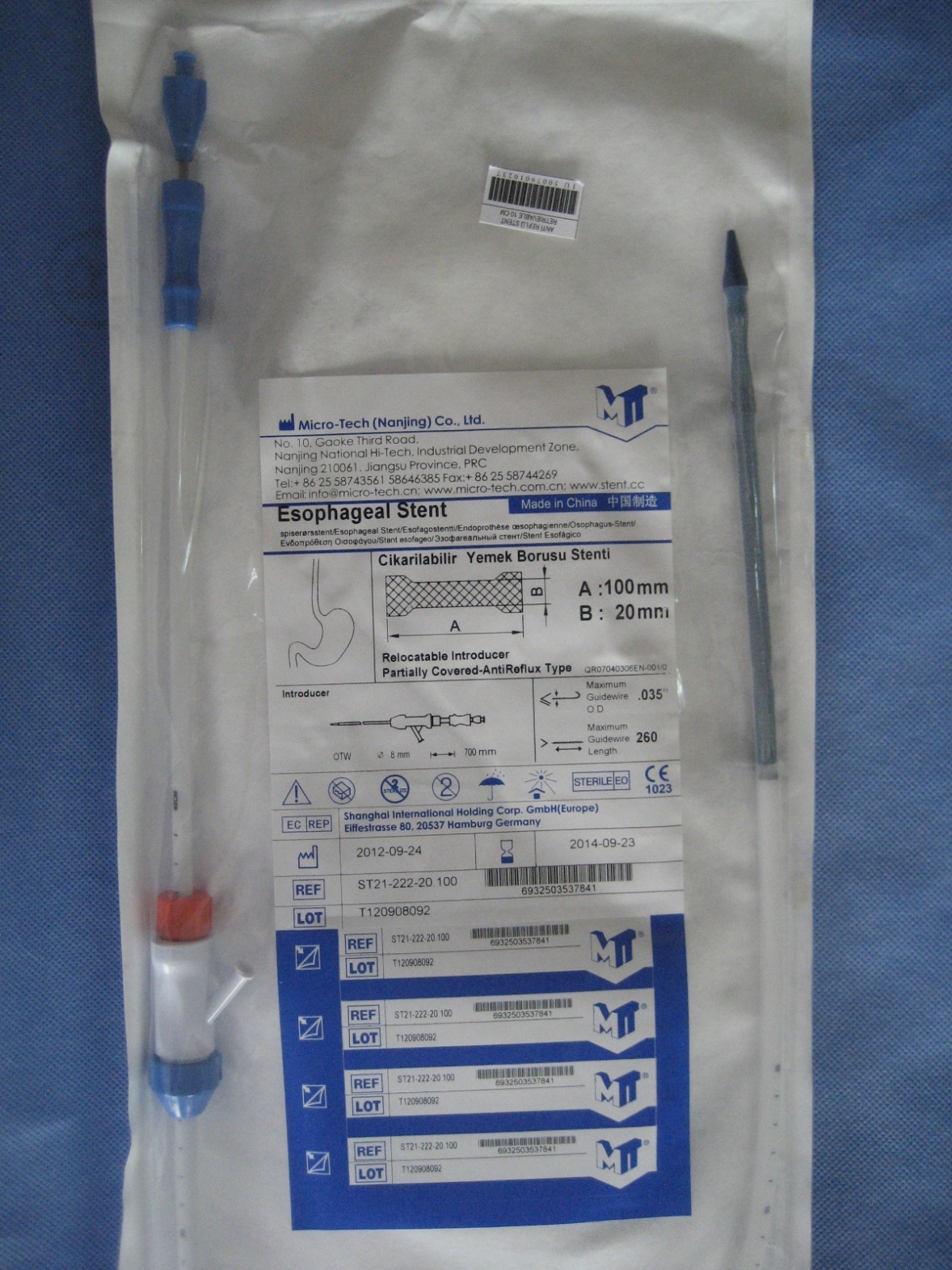 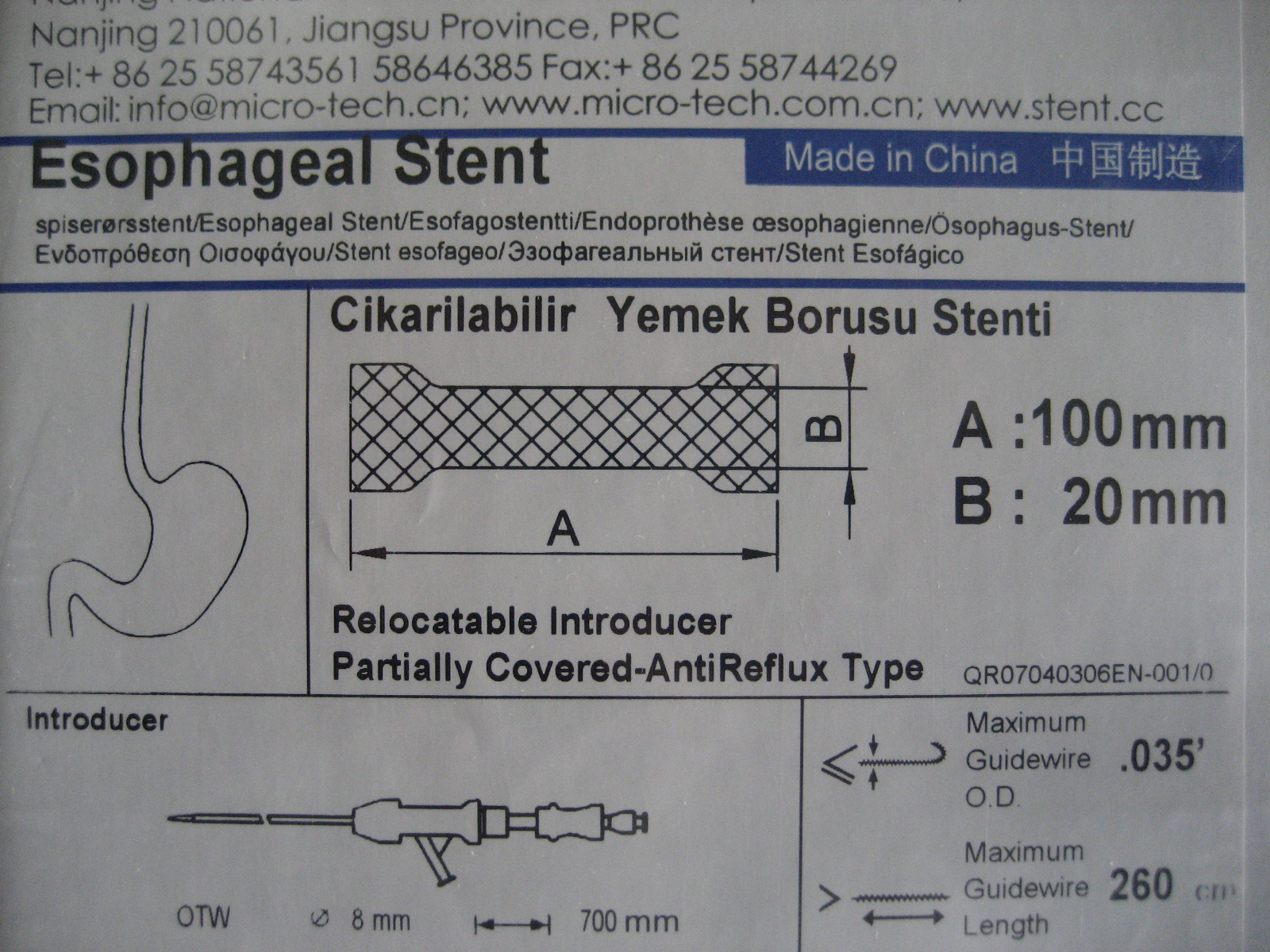 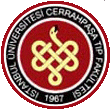 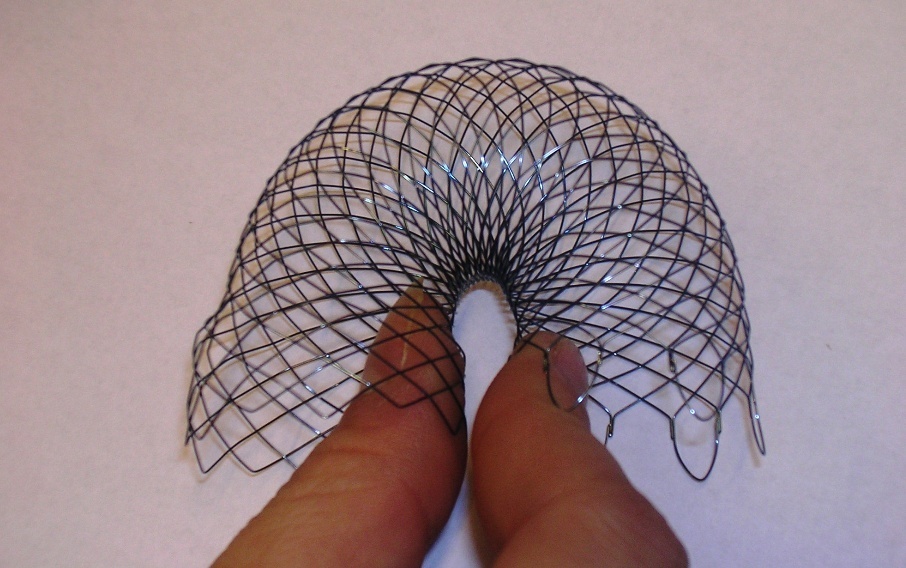 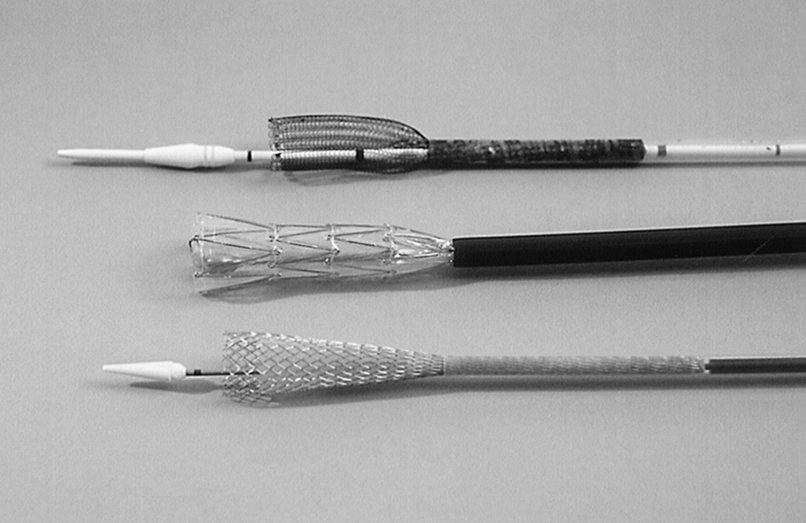 Stent
Guide
Zeytin uç
Dış kateter
İç kateter
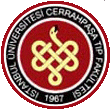 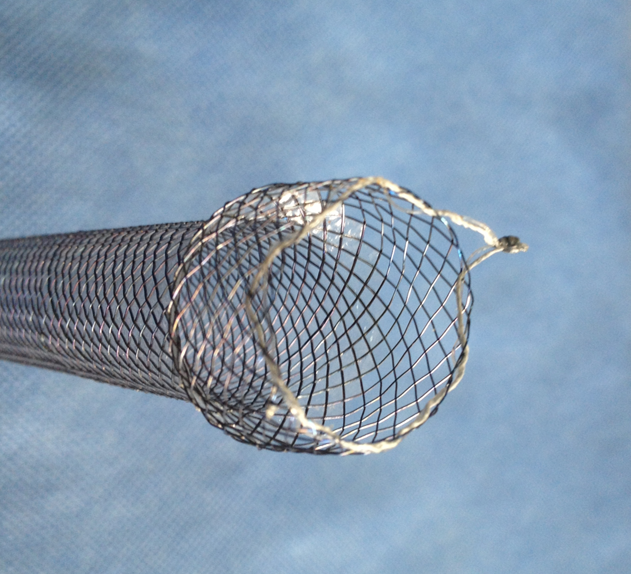 SEMS  & TTSS
Self Expandable Metallic Stent & Through The Scope Stent
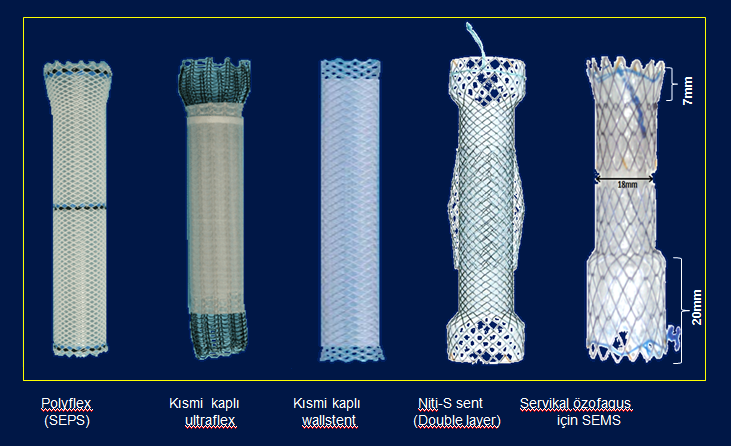 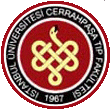 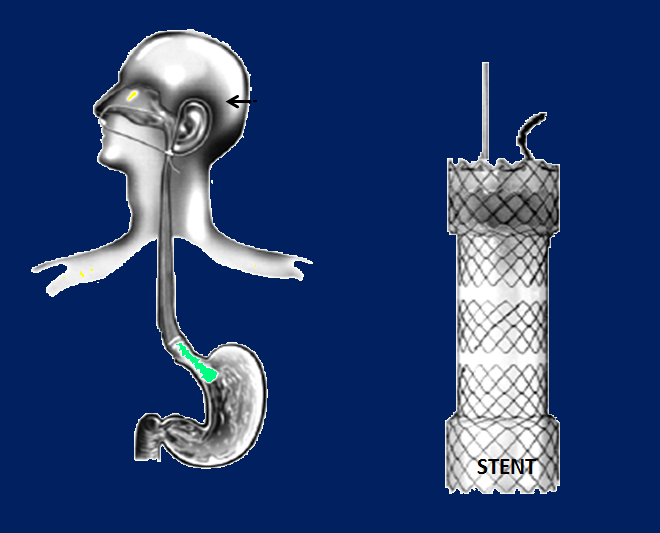 Servikal  özofagus ve kardiaözofagial bileşke  darlıkları için geliştirilmiş                                       Shim  stent ve Niti-S stent
Hastanın kulak kepçesine bağlanan              ipek  ip
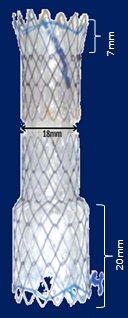 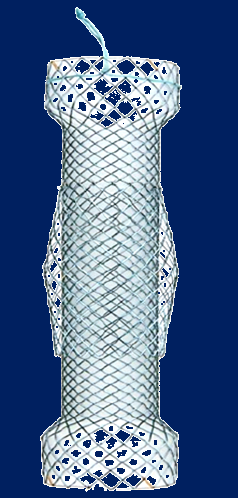 Kapsız                    bölge
Kaplı                        bölgeler
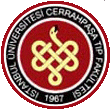 10
Full covered (Tam kaplı)                       Uncovered (kapsız veya kısmi kaplı)
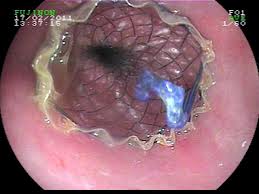 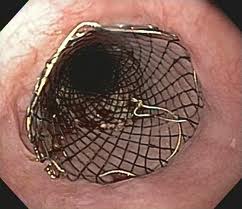 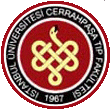 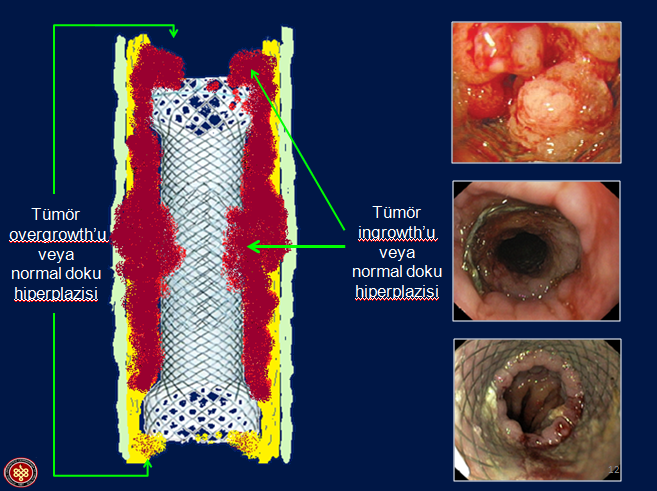 Biodegradable   stentler
1.gün
4.hafta
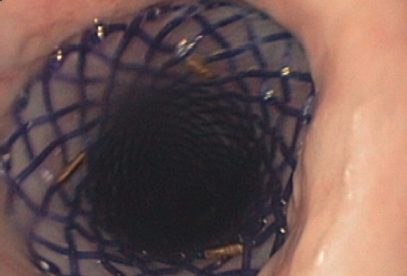 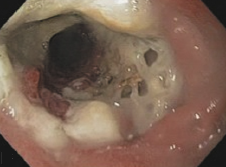 SX-ELLA- BD Biodegradable stent ,

 4. haftaya kadar  bütünlüğünü korur.
 6. haftaya kadar yeterli radial force korunabilir.
 8.hafta sonunda %50 oranında erir (Stentte renk değişimi ve kırılma).
 Genellikle tam erime  11-12 hafta civarında sağlanır. 
 Asit erimeyi hızlandırdığından PPI tedavisi uygulanmalıdır.
Stent migrasyonu önemli bir problemdir (%9-77).
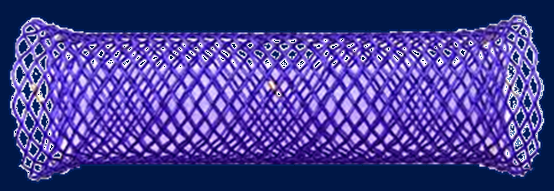 11.hafta
8.hafta
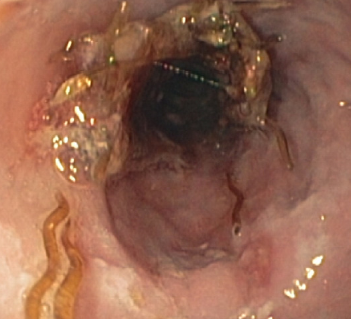 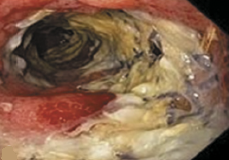 13
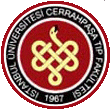 Gastrointestinal Endoscopy 2010;72:5
Polyflex stent (Self Expandable Plastic Stent)
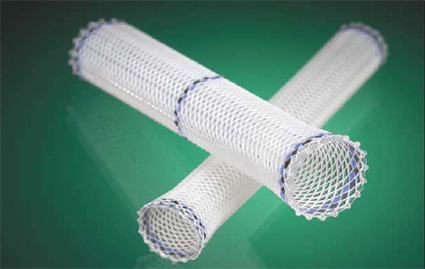 - Migrasyon (%50-790) (Özellikle proksimal ve distal striktürlerde) 

 Stent aplikatörü kalın olduğundan stenting öncesinde                                   
   dilatasyon gereksinimi

 İşlem öncesinde stentin aplikatöre yüklenme  gereksinimi

 Stentin çıkarılmasından sonra kalıcı etki   %6-39
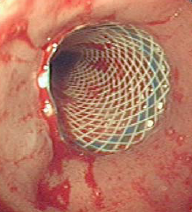 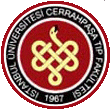 Siersema PD.Gastrointestinal Endoscopy 2009
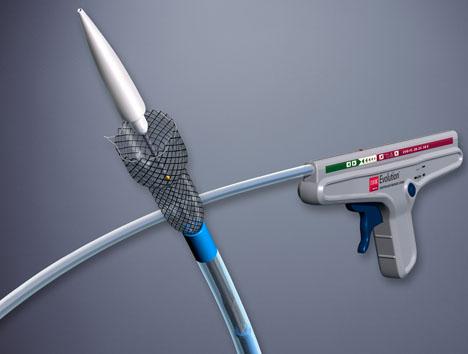 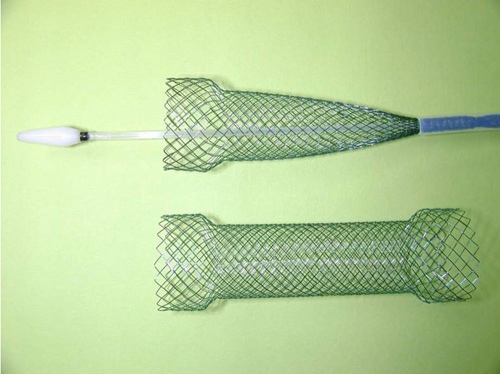 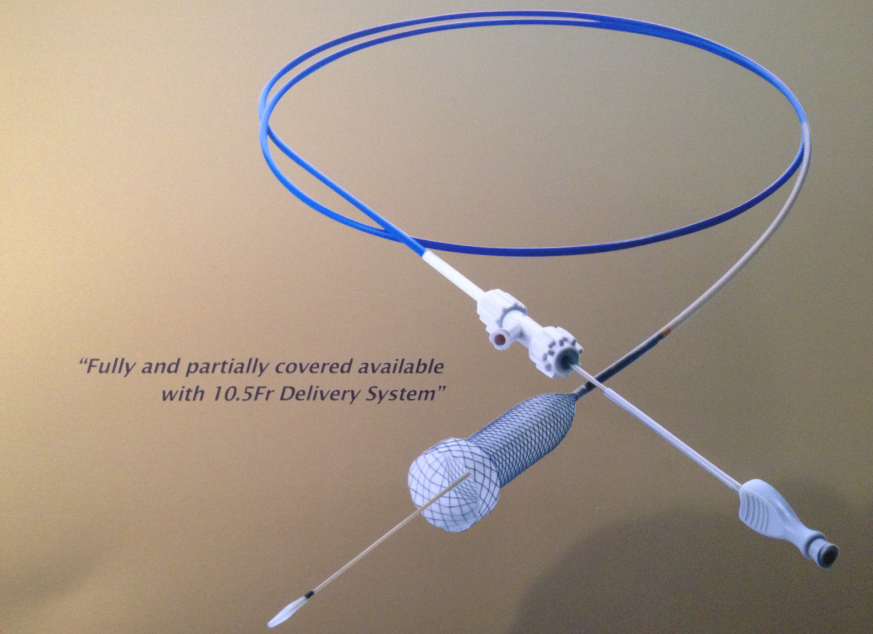 10,5F
TTS  (Through The Scope 
Self Expandable Metallic Stent)
Özofagusta  stenting  endikasyonları
Özofagus veya komşu organ  tümörlerine  bağlı disfajinin palyasyonu
Kalıcı  stent uygulaması
Özofagorespiratuar fistüllerin tedavisi
Geçici  stent  uygulaması
Dilatasyon tedavisine  yeterli yanıt alınamayan benign özofagus darlıklarının tedavisi
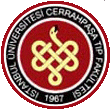 Özofagus  striktürlerinin dağılımı
%
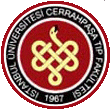 20
Pari MS, Michael LK.Techniques in Gastrointestinal Endoscopy 2010
Stenting öncesi hazırlık
Hastanın en az   8-12 saatten beri aç olduğundan  emin olunması 
Hastanın  işlem hakkında bilgilendirilmesi  ve onay  alınması 
Hava yolu  probleminin olup olmadığının   sorgulanması                          (Trakea invazyonu , aspirasyon vb.)
İV  yol açılması
Topikal  faringeal  anestezi
Bilinçli  veya  derin  sedasyonun  sağlanması  için gerekli farmakolojik ajanlar 
İşlem  sırasında  solunum yoluna aspirasyonun önlenmesi için gerekli önlemin alınması
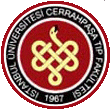 Stenting  için gerekli malzemeler
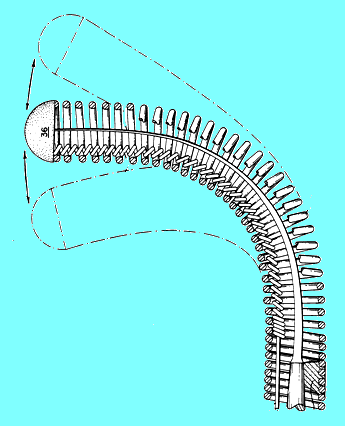 Gastroskop  ( + Varsa pediatrik gastroskop)
Kılavuz tel (Guide wire) (Tercihan Spring Tipped)
Fluoroscopy                                                                                        (Tecrübeli endoskopistle,uygun vakalarda ve TTS kullanımında gerekmeyebilir)
Uygun boyda  ve özellikte stent  (Dar segmentten 4cm daha uzun)
Stenting öncesinde gerekebilecek  olası bir dilatasyonda kullanılması için  TTS balon  veya Savary dilatör
Grasping  forceps ve  polipektomi  snare
İyotlu kontrast madde, 20cc  ve 60cc lik enjektörler,  radyoopak  marker (x2), irrigasyon için steril SF
       (Gastroenterolog  skleroterapi iğnesi  veya  hemoklip vb. isteyebilir)
Kaydırıcı  jel, eldiven, kurşun önlük
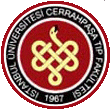 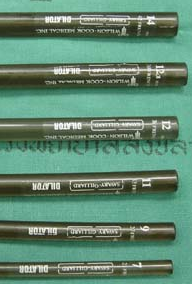 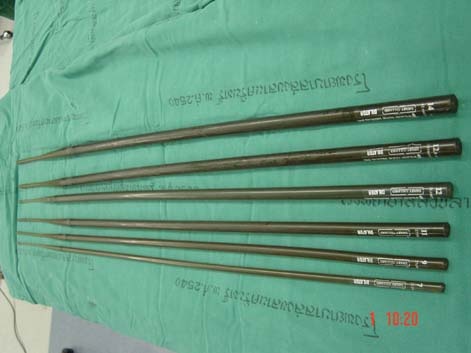 Savary-Gilliard  dilatör
23
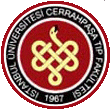 Savary – Gilliard dilatörle   tedavi
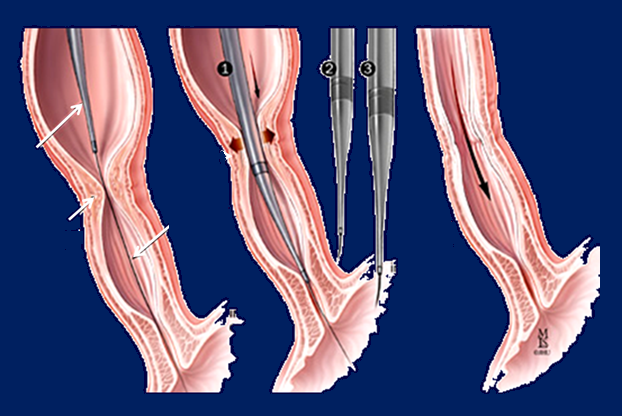 Savary dilatör
Guide wire
Dar segment
24
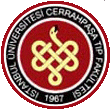 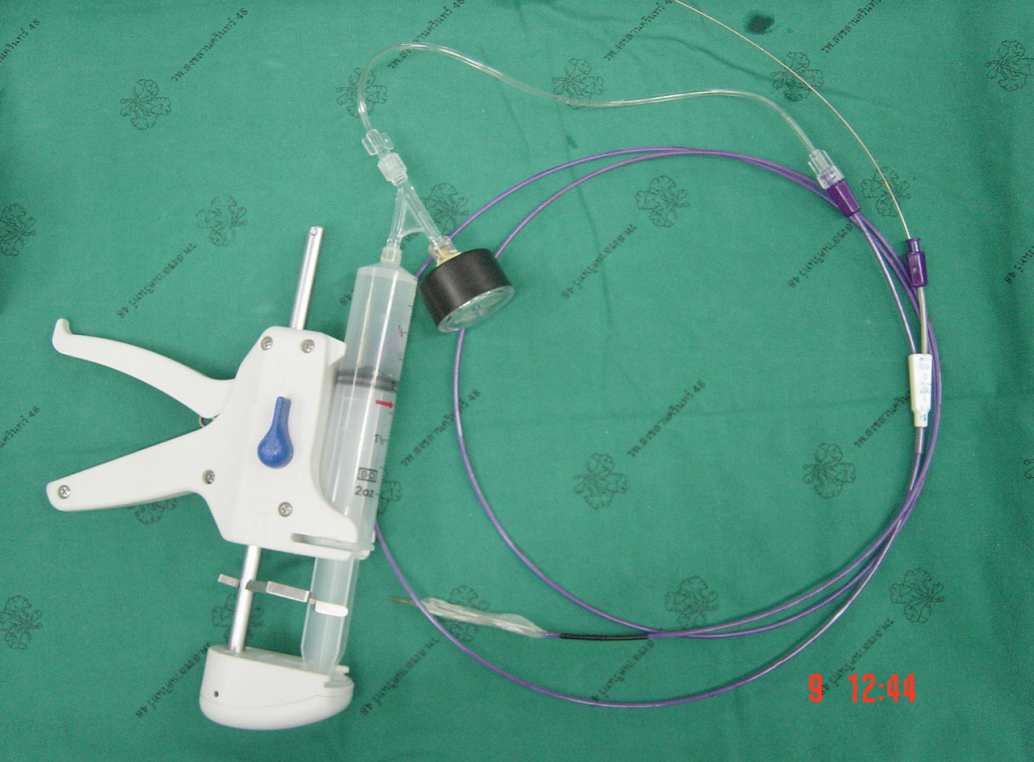 TTS  balon
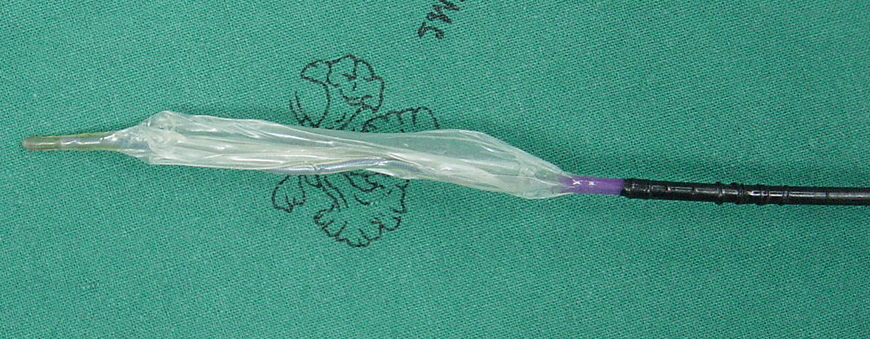 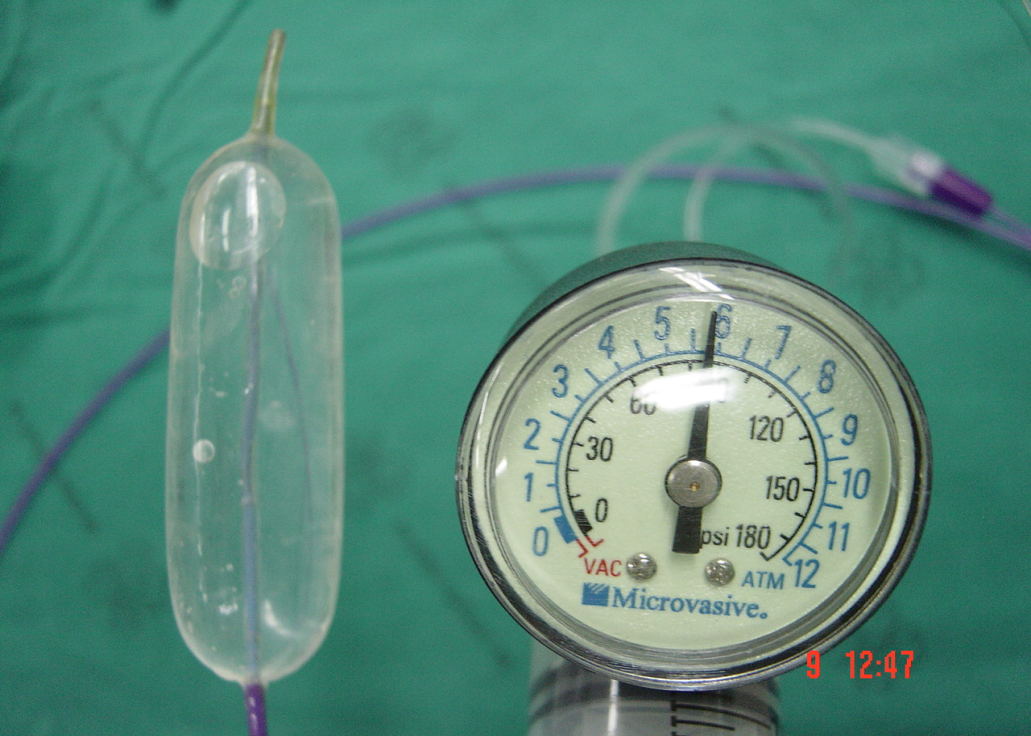 25
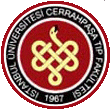 Özofagus darlıklarında  TTS  (Through-the-scope ) dilatasyon tekniği
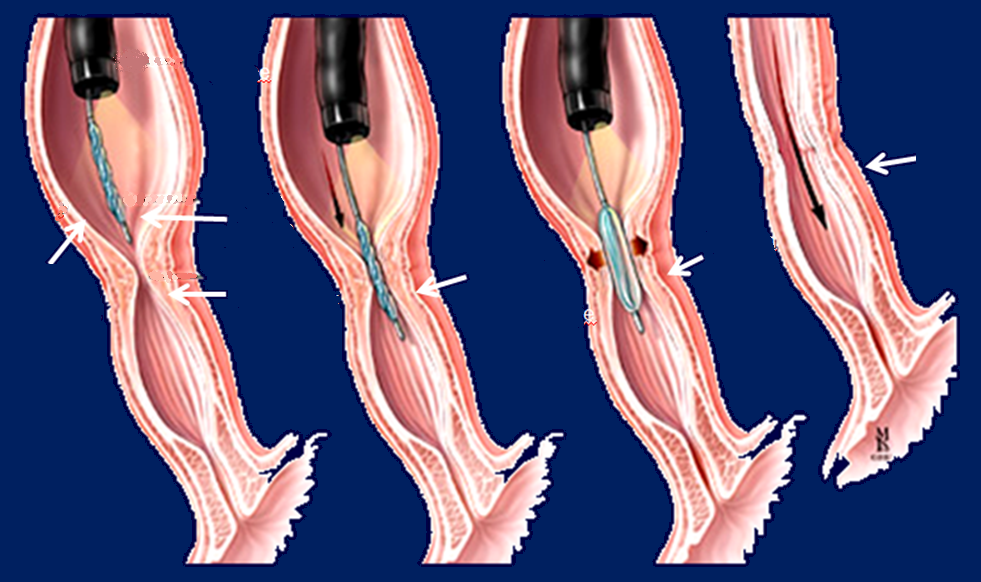 Dilate striktür
Balon dilatör
Dilatasyon
Dar segmentte balon
Dilate özofagus
Özofagusta striktür
26
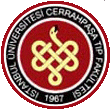 Longidutinal force
R
Radial force
R
Radial force
14
TTS  Balon
Savary-Gilliard
27
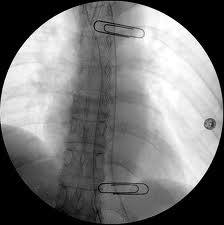 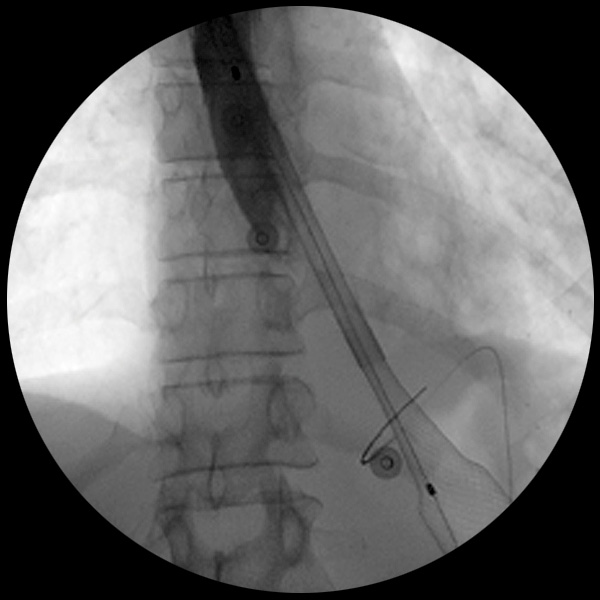 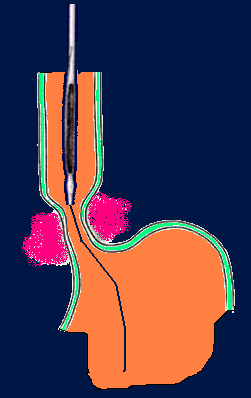 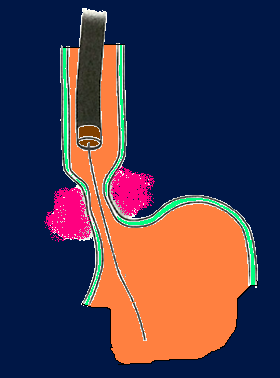 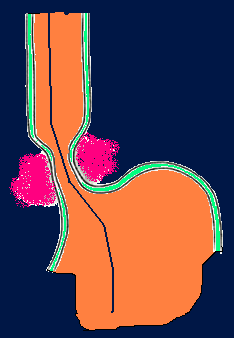 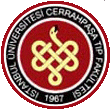 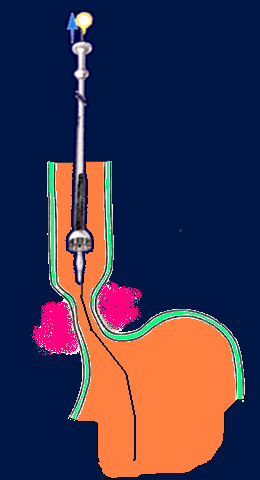 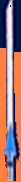 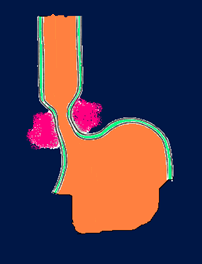 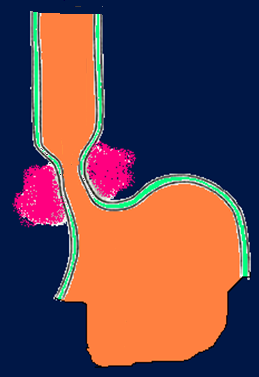 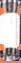 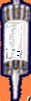 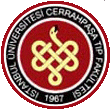 Özofagus  darlıklarında balon dilatasyonu ve stenting
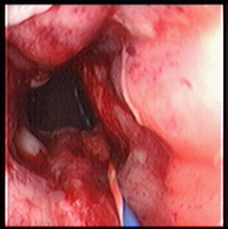 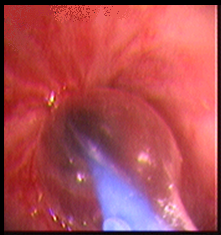 3
1
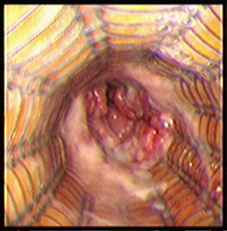 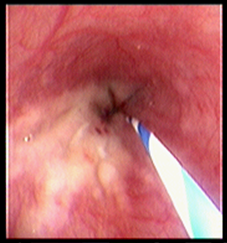 4
2
30
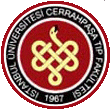 Stenting sonrasında;
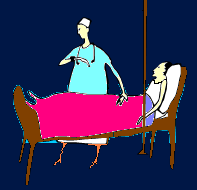 Hasta işlem  sonrasında  60dk kadar  vital                      fonksiyonları  izlenmek üzere derlemede                                   tutulmalı ve yatak başı yükseltilerek yatırılmalıdır.
İlk 24  saat  sıvı  gıdalarla,  daha sonra  sıvı ve yarı  katı  gıdalarla beslenmesi tavsiye edilmeli, sonrasında da  katı  gıdaları iyice  çiğneyerek yutması  öğütlenmelidir.  Öğün sonrasında maden suyu  ve  cocacola vb.   gazlı içeceklerin  tüketimi stentin  temizlenmesinde  yardımcı  olabilir.
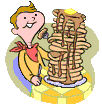 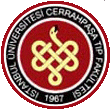 Stenting sonrasında;
Gastroözofagial  bileşkeye  stent  yerleştirilen  hastalar  reflü  ve  aspirasyon riskine karşı                           bilgilendirilmeli  ve  gerekli tavsiyeler verilmelidir.
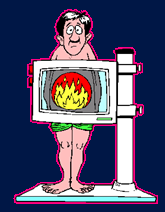 Disfaji, hematemez, melana, aşırı göğüs ağrısı         ve  nefes darlığı olduğunda  vakit  kaybetmeden hastaneye  başvurması  konusunda  uyarılmalıdır.
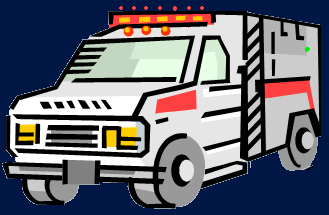 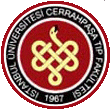 Stenting komplikasyonları
Göğüs ağrısı (%5 inde şiddetli)
Perforasyon (%5)
Kanama (%3-5)
Tümör overgrowth  (%30-50)
Gastroözofagial reflü (%1-2 şiddetli)
Aspirasyon (%5)
Migrasyon (%10-70)  (Stent tipine bağlı)
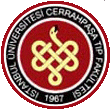 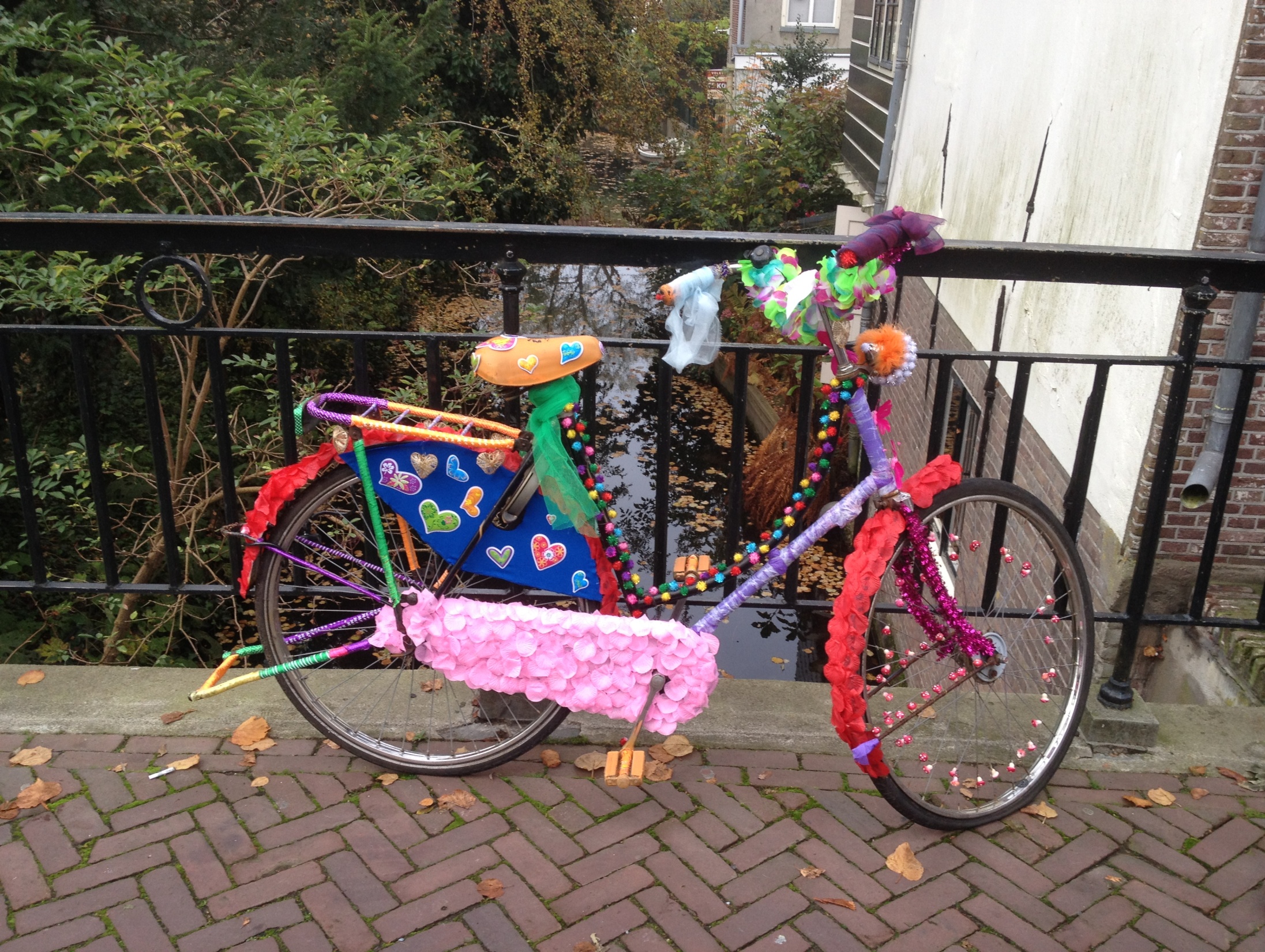